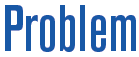 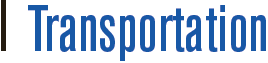 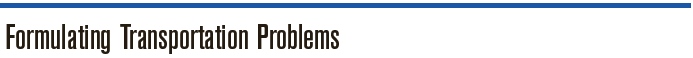 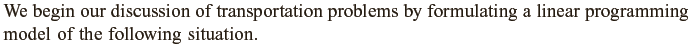 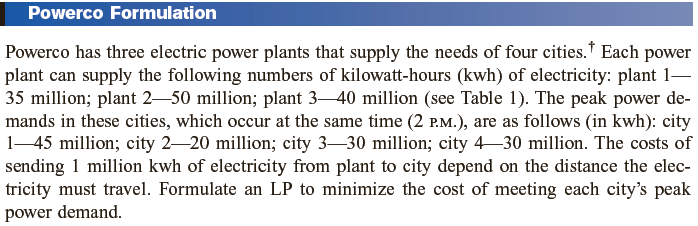 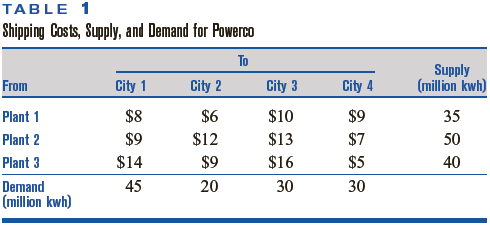 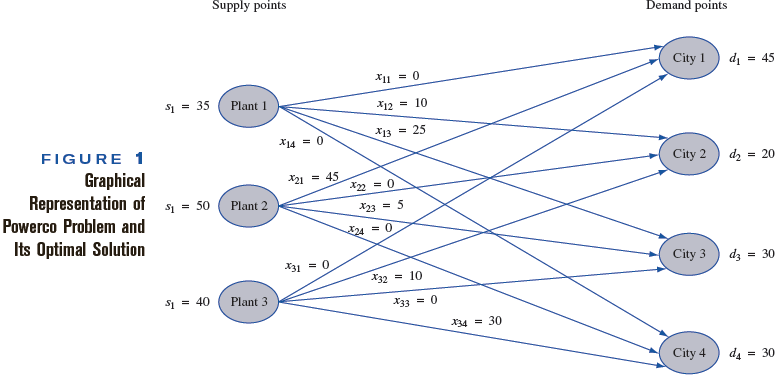 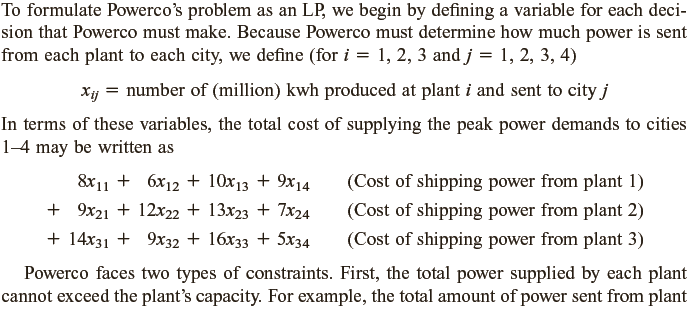 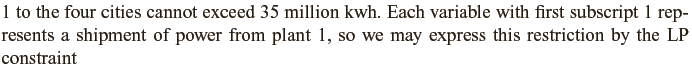 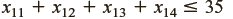 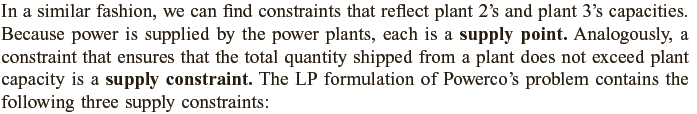 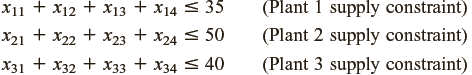 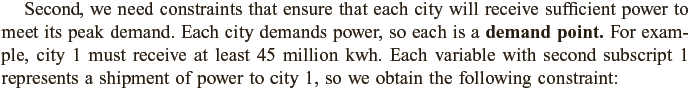 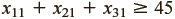 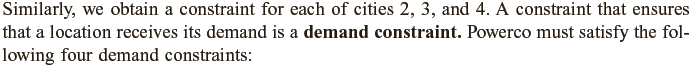 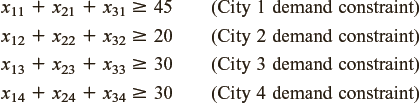 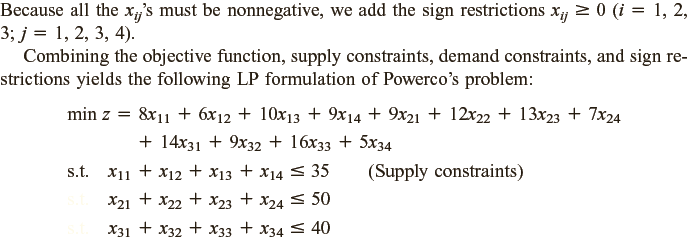 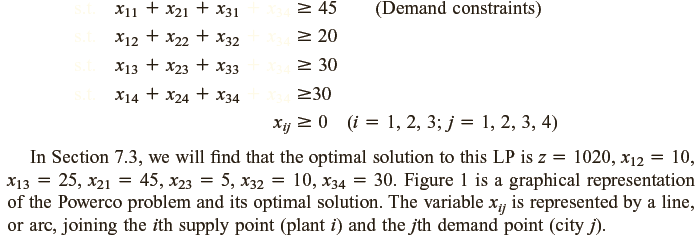 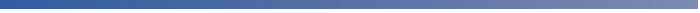 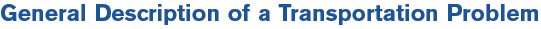 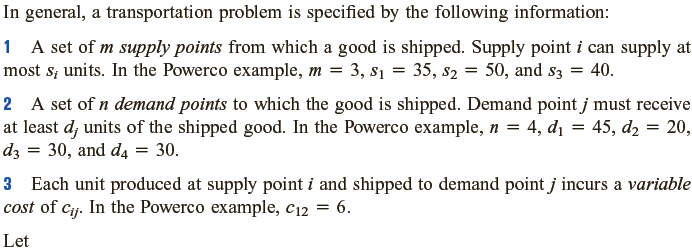 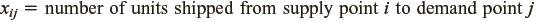 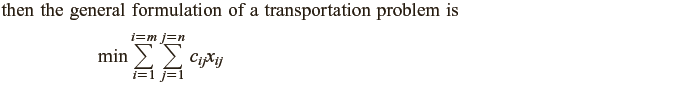 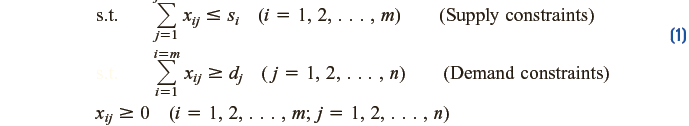 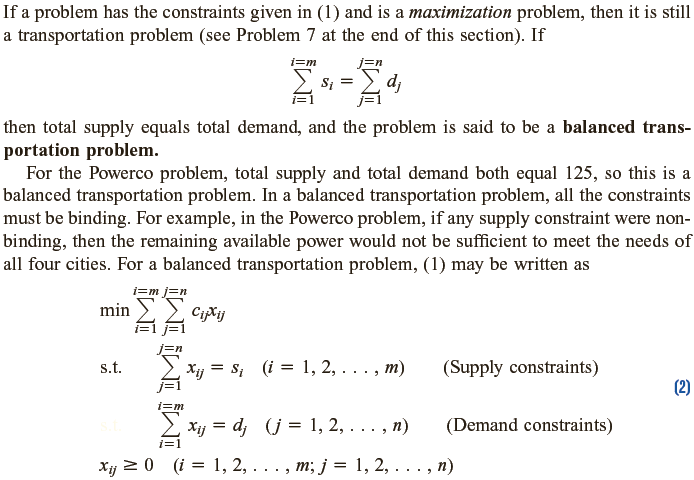 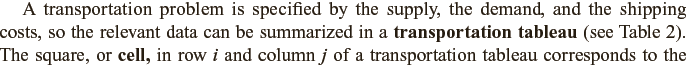 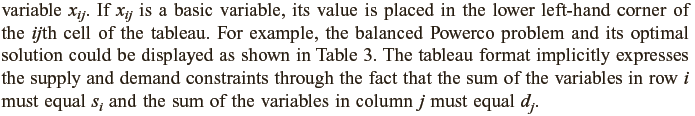 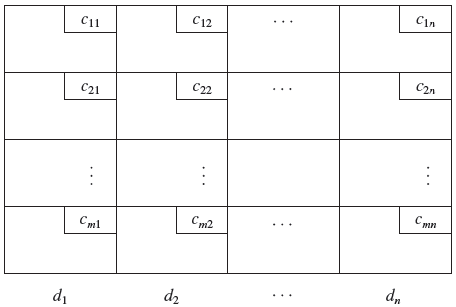 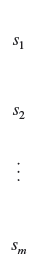 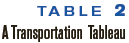 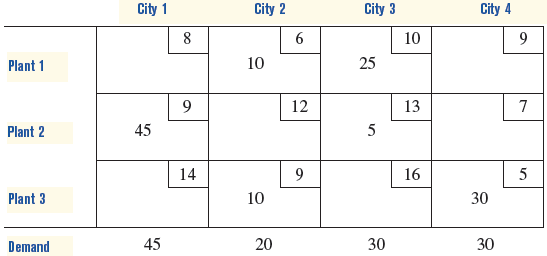 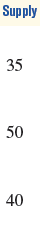 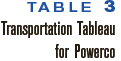 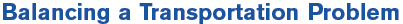 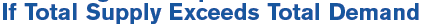 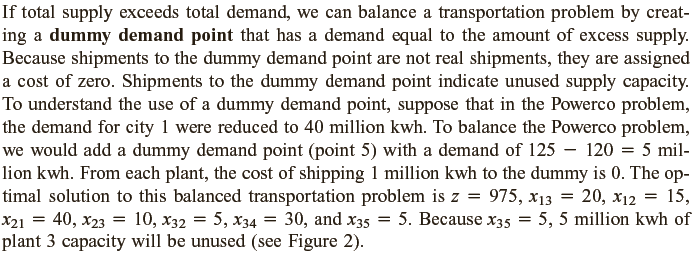 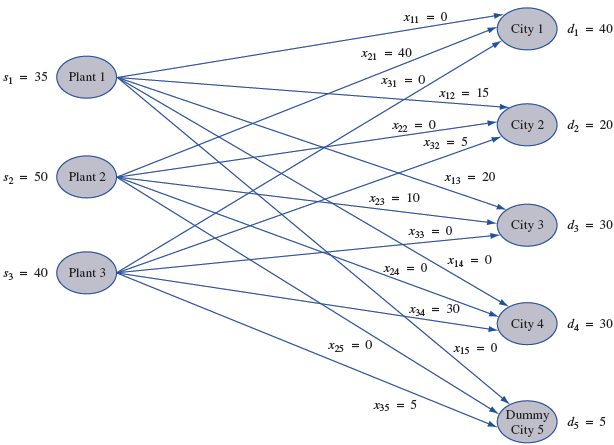 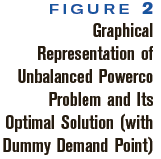 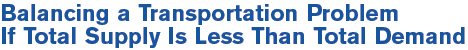 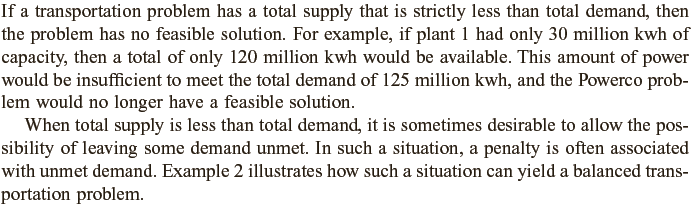 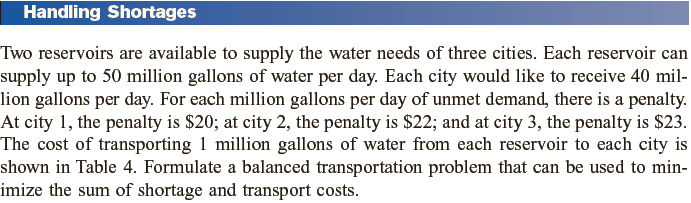 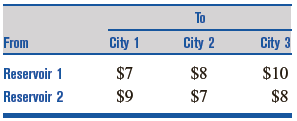 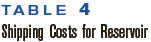 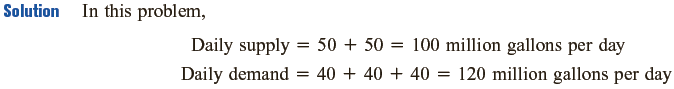 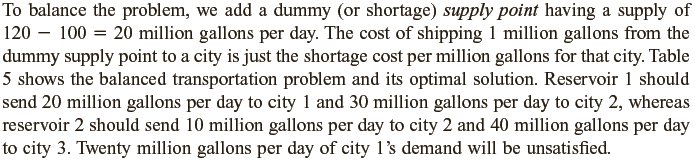 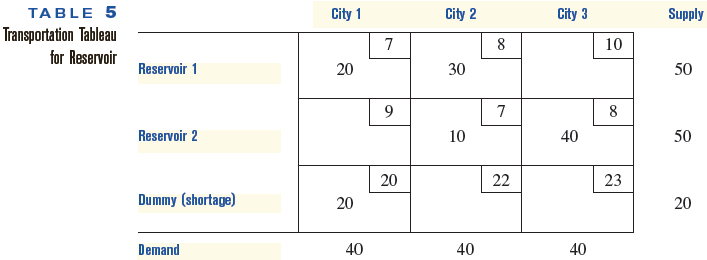 Properties of the Transportation Problem Technological Matrix A
The technological matrix of a Transportation problem has special structure, because as seen in the previous example the technological coefficient of the problem are just -1, +1 and 0 and they take their place with especial order  generally it has m+n rows (associate with the constraints) mn columns (associate with the variables) and it can represent as follows:
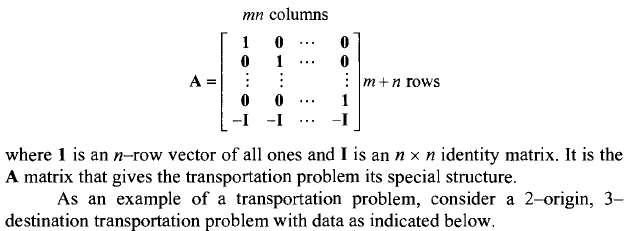 1
15
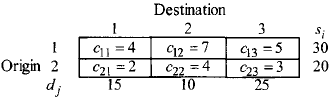 4
2
7
30
1
2
10
4
5
2
20
25
3
3
Then
1
1
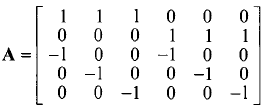 I
I
The Rank of Technological Matrix A
Clearly the rank of A is not m+n since the subtraction of the first m rows of this matrix from the rest of the rows (n last rows) is equal to zero. It can shown that the rank of A is m+n-1.
Feasibility and boundedness of Transportation Problem
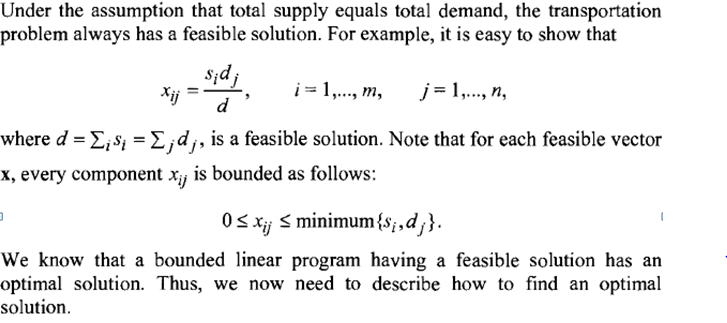 d
d
si
xij
i
dj
j
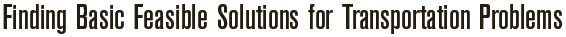 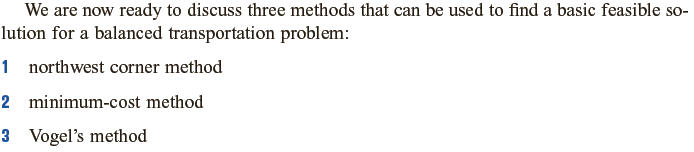 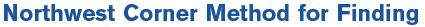 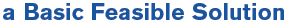 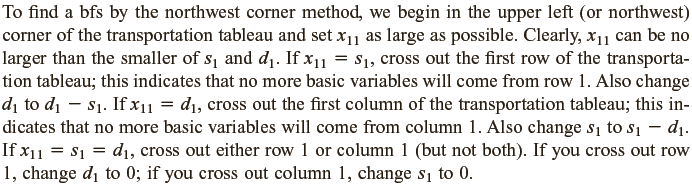 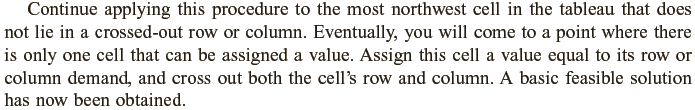 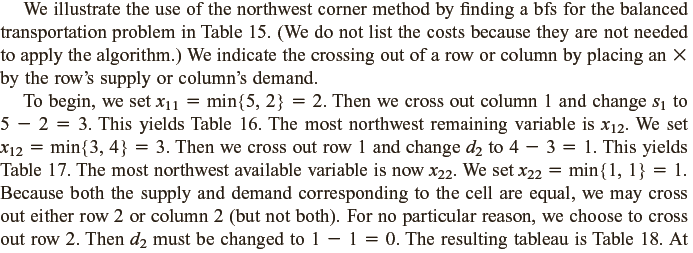 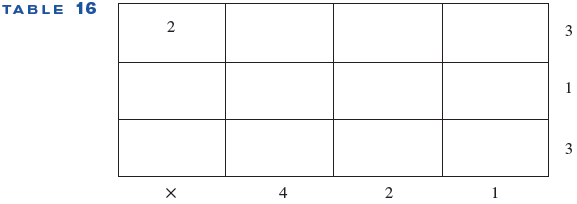 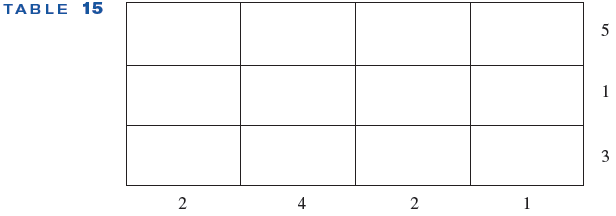 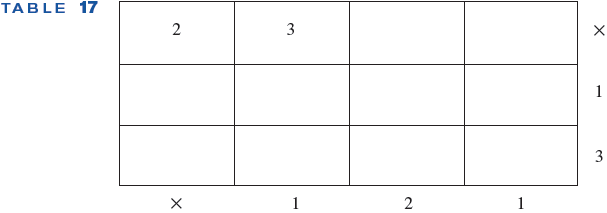 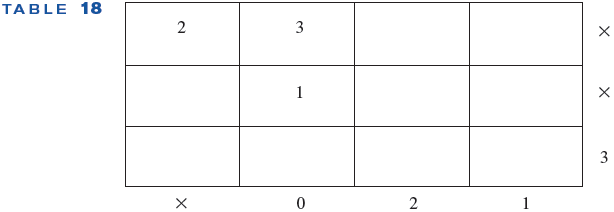 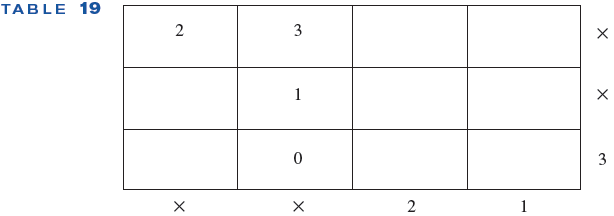 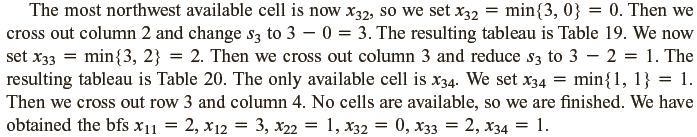 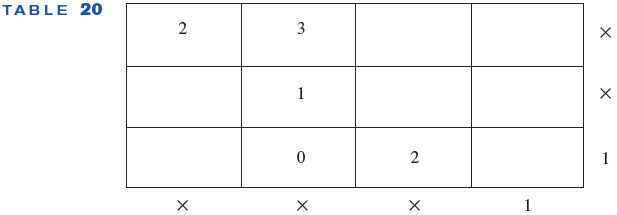 21
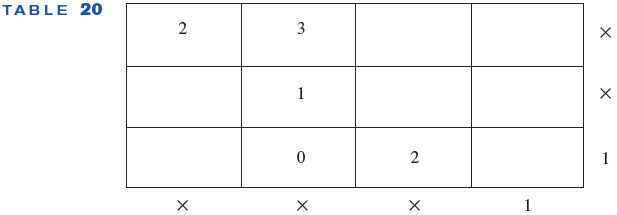 1
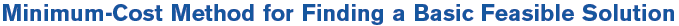 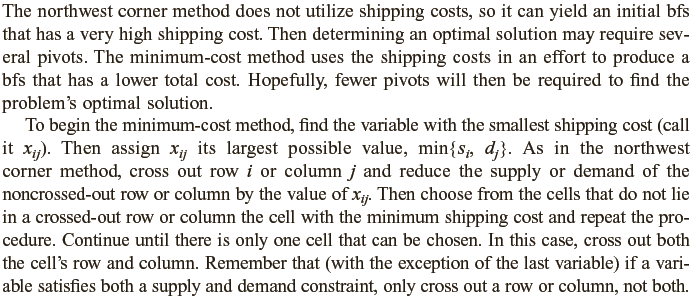 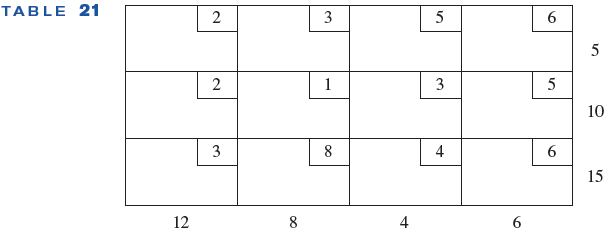 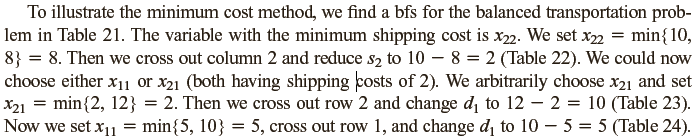 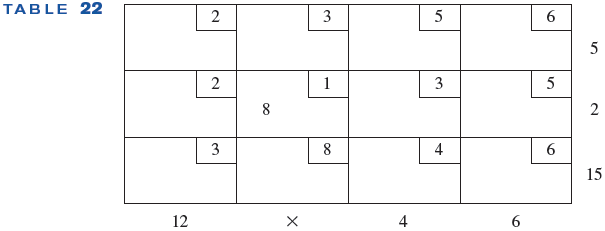 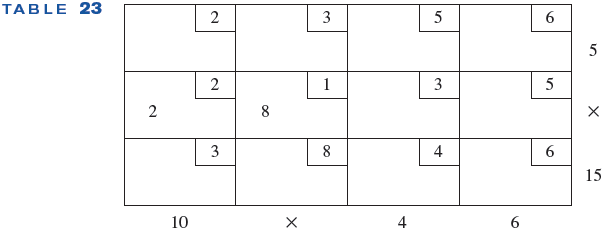 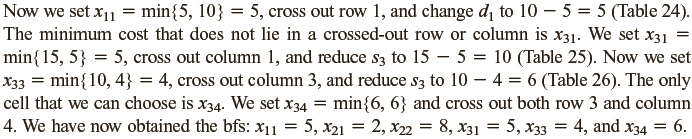 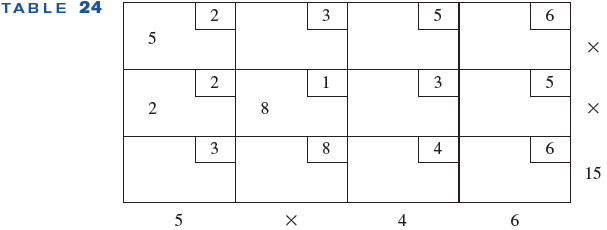 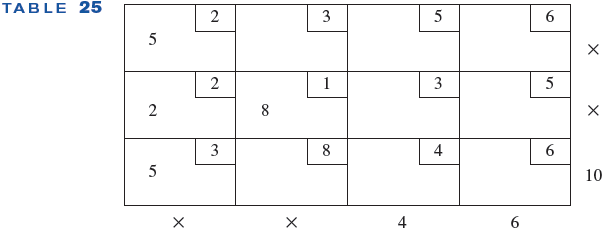 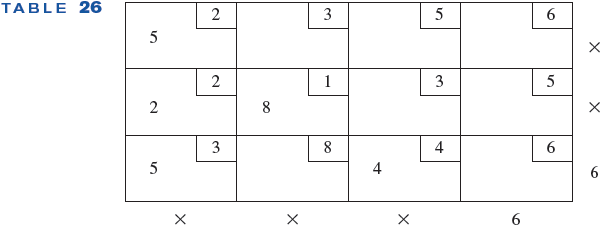 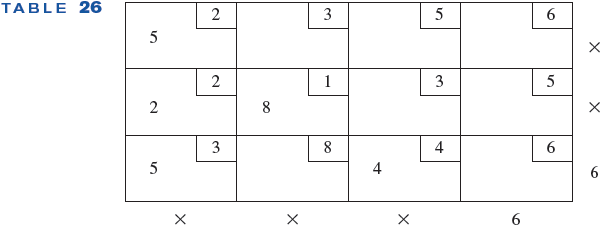 6
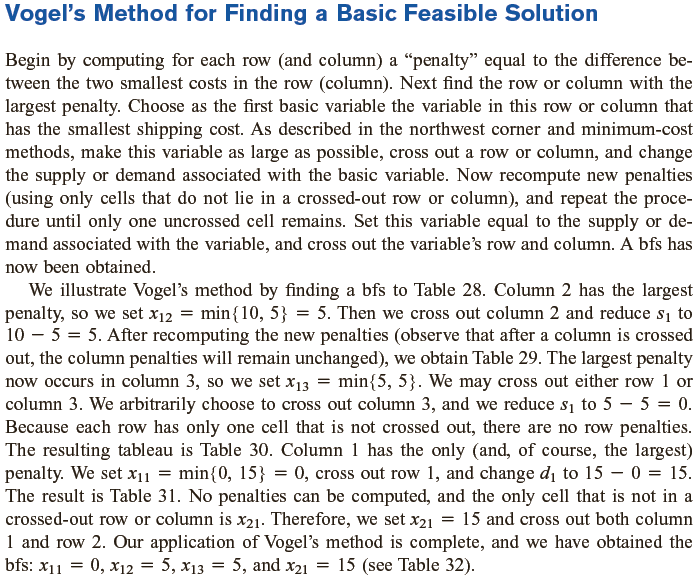 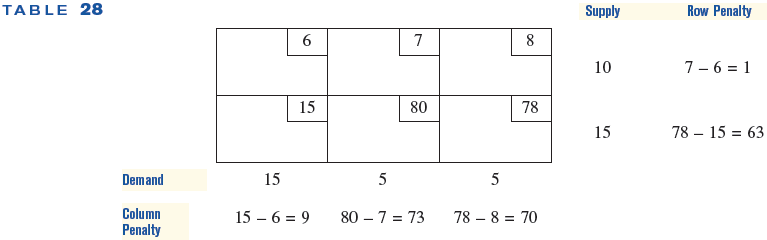 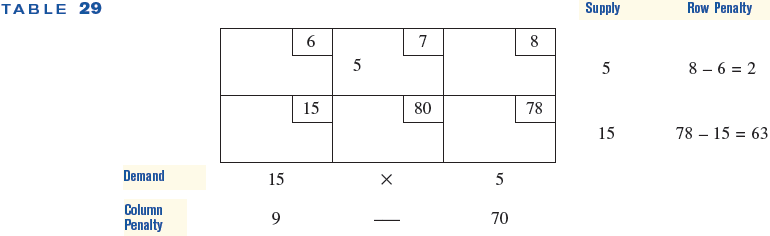 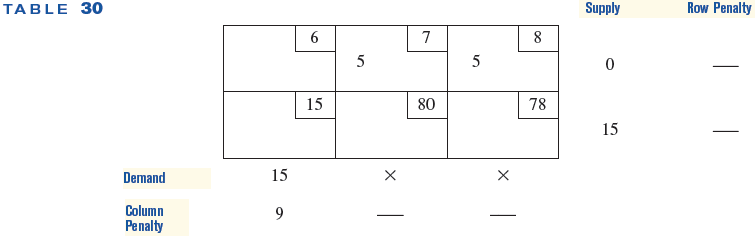 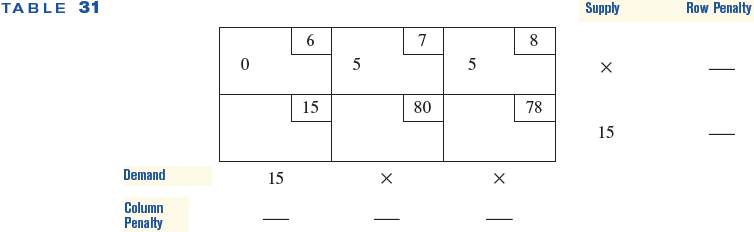 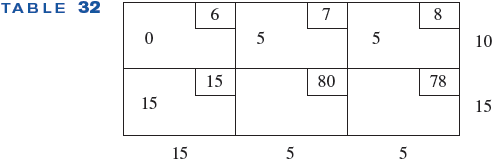